Весенний пейзаж
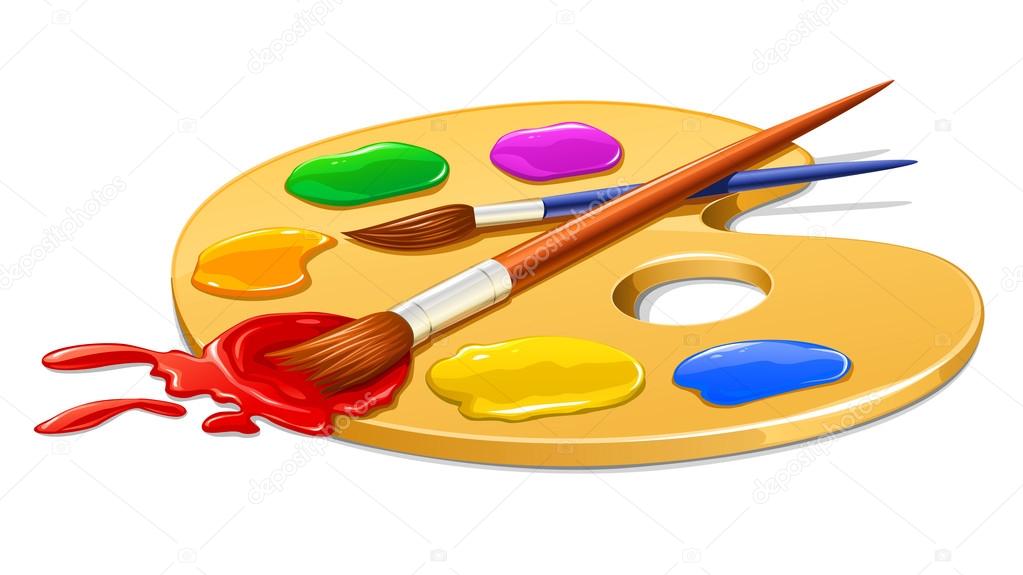 Весна идет, всевластная царица!Журчат ручьи, ломают реки лед,И к нам в окошко, вербою стучится И птичий стаей режет небосвод.Уже звенят весенние капели, И воздух полон запахом весны,Забыты ныне злобные метели,И солнца греют жаркие лучи.Среди проталин и сухих травинок,На горке где зимой катались мы,Среди камней, среди грязи и льдинок.Расцвел подснежник, как слеза зимы.
Поэтапное рисование пейзажа
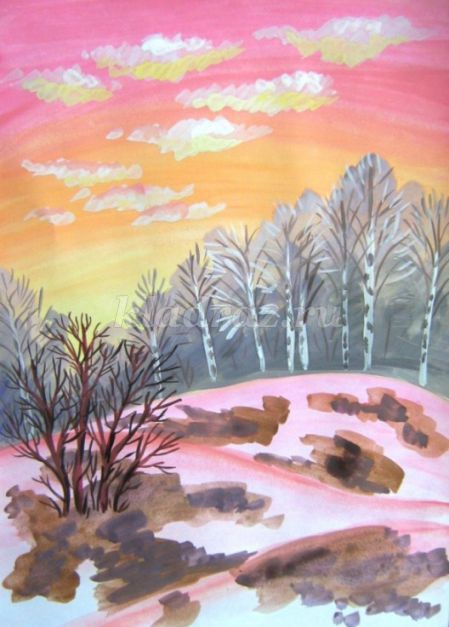 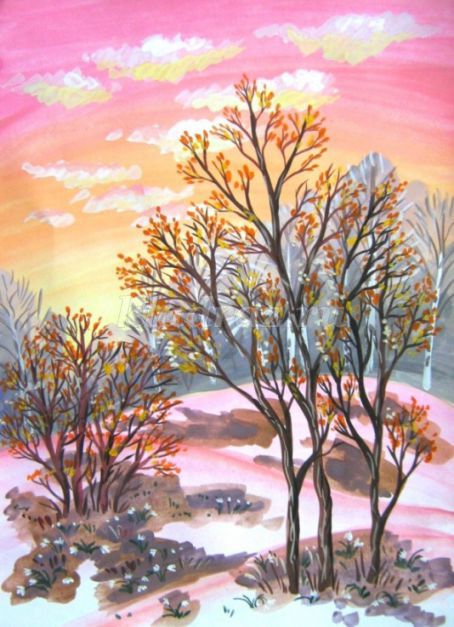